Same total photons, different detectors
Incident beam transmittance (%)
100              20                    10                   6.7                    5
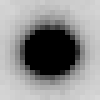 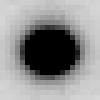 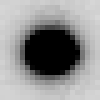 Integrated photons in spot
Exposure time (seconds)  for 1° osc
What could be better than photon-counting?
Dead times: 
1000 ns   Oxford 
  200 ns   Pilatus
Count rate (photons/s)
phi position (degrees)
What could be better than photon-counting?
Dead times: 
1000 ns   Oxford 
  200 ns   Pilatus
Count rate (photons/s)
phi position (degrees)
What is a “streak camera”?
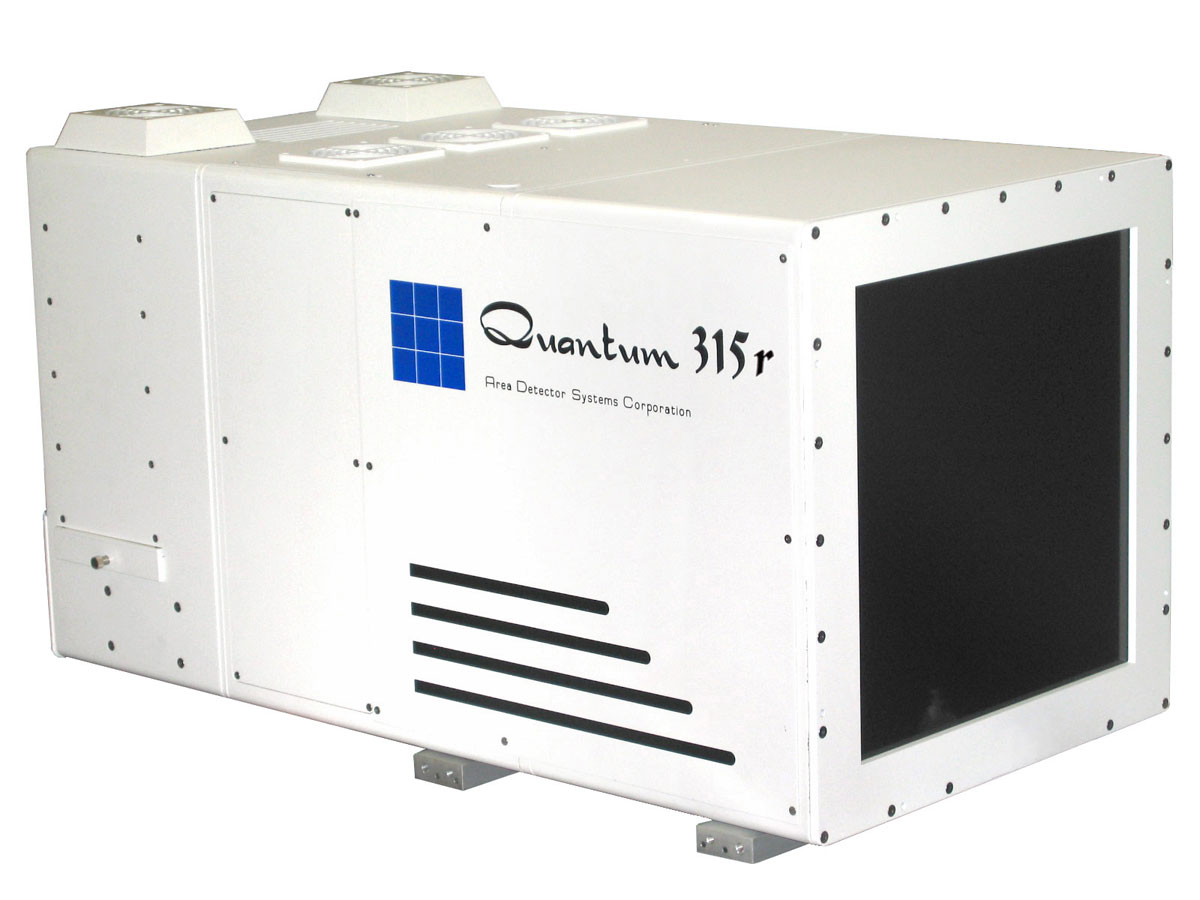 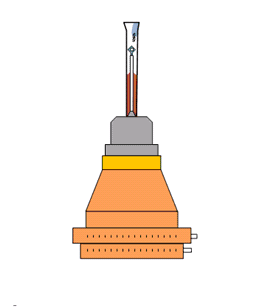 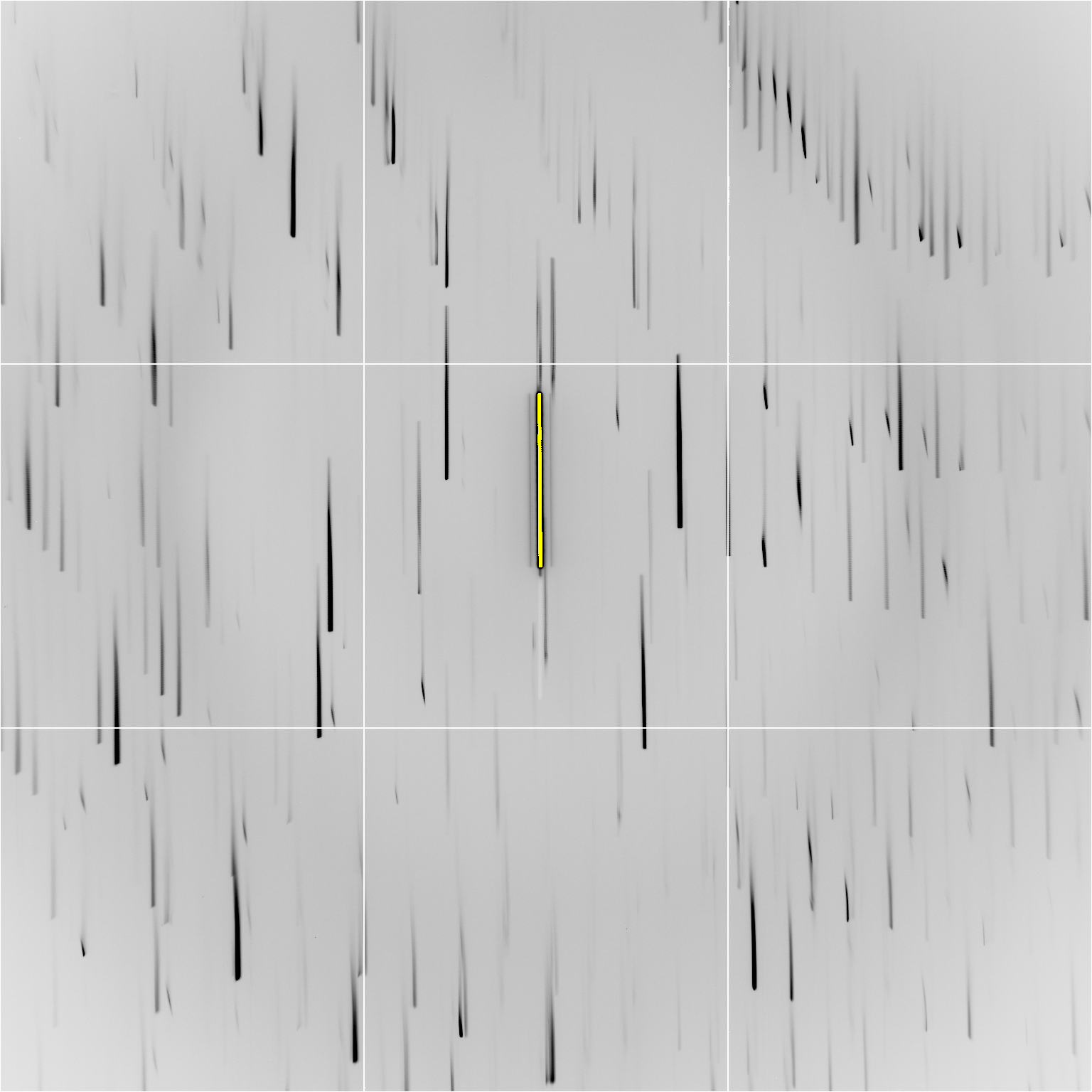 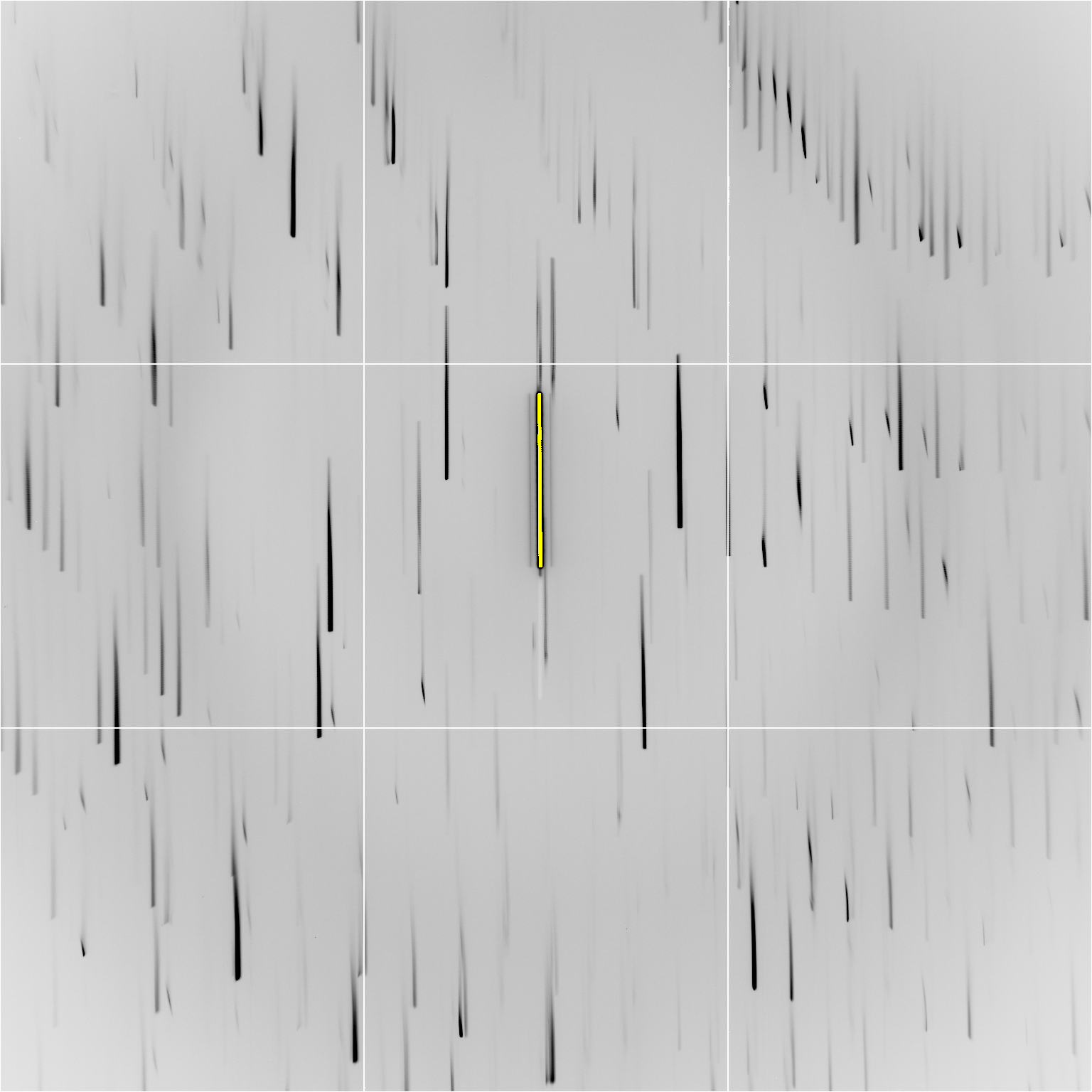 Individual spots at 768 kGy/s
Intensity (photons)
Dose (kGy)
Individual spots at 768 kGy/s
Intensity (photons)
Dose (kGy)
Individual spots at 768 kGy/s
Intensity (photons)
Dose (kGy)
Individual spots at 768 kGy/s
Intensity (photons)
Dose (kGy)
Individual spots at 768 kGy/s
Intensity (photons)
Dose (kGy)
Individual spots at 768 kGy/s
Intensity (photons)
Dose (kGy)
Individual spots at 768 kGy/s
Intensity (photons)
Dose (kGy)
Double-tap: no dark progression at 675 kGy/s
Intensity (photons)
Dose (kGy)
Double-tap: no dark progression at 675 kGy/s
Intensity (photons)
Dose (kGy)
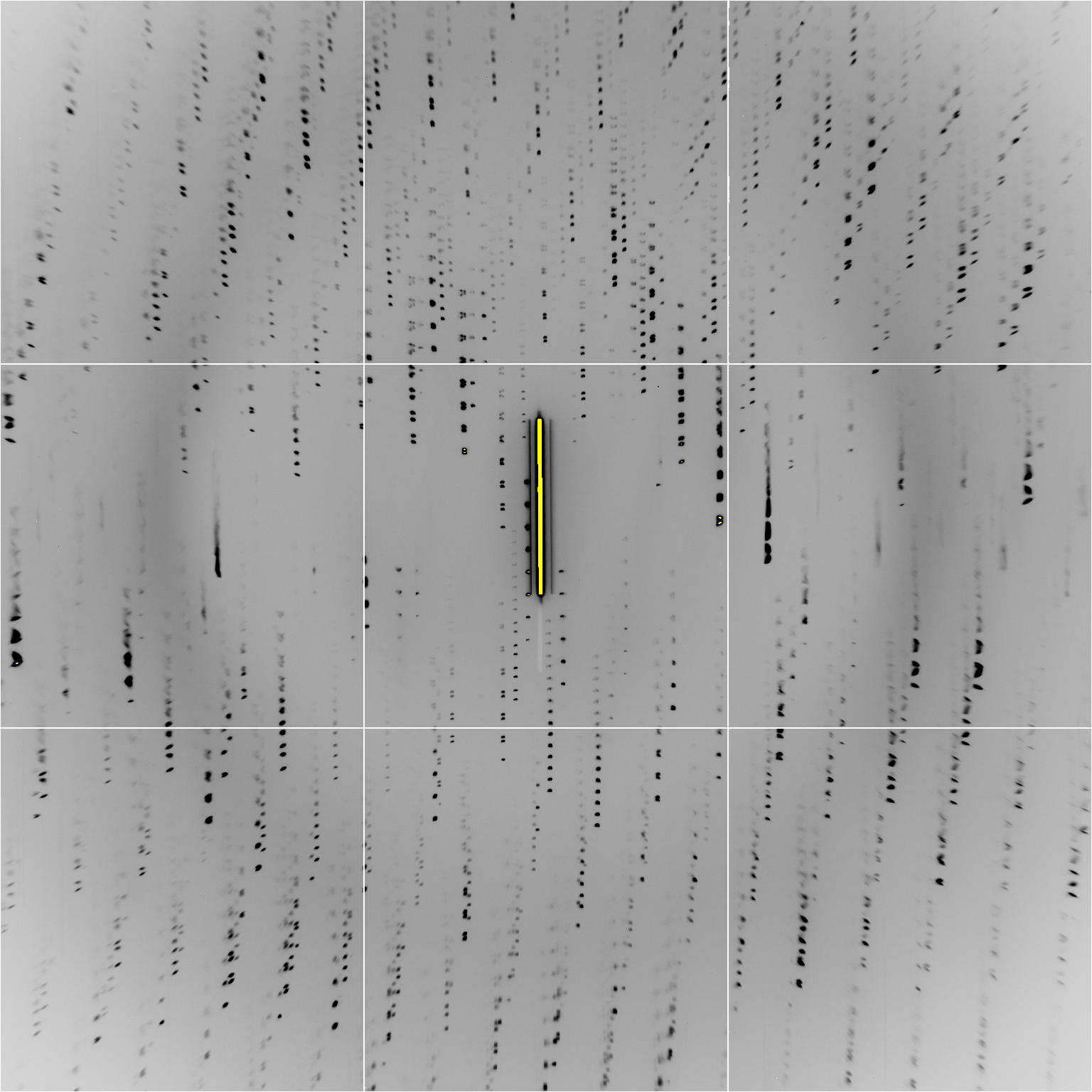 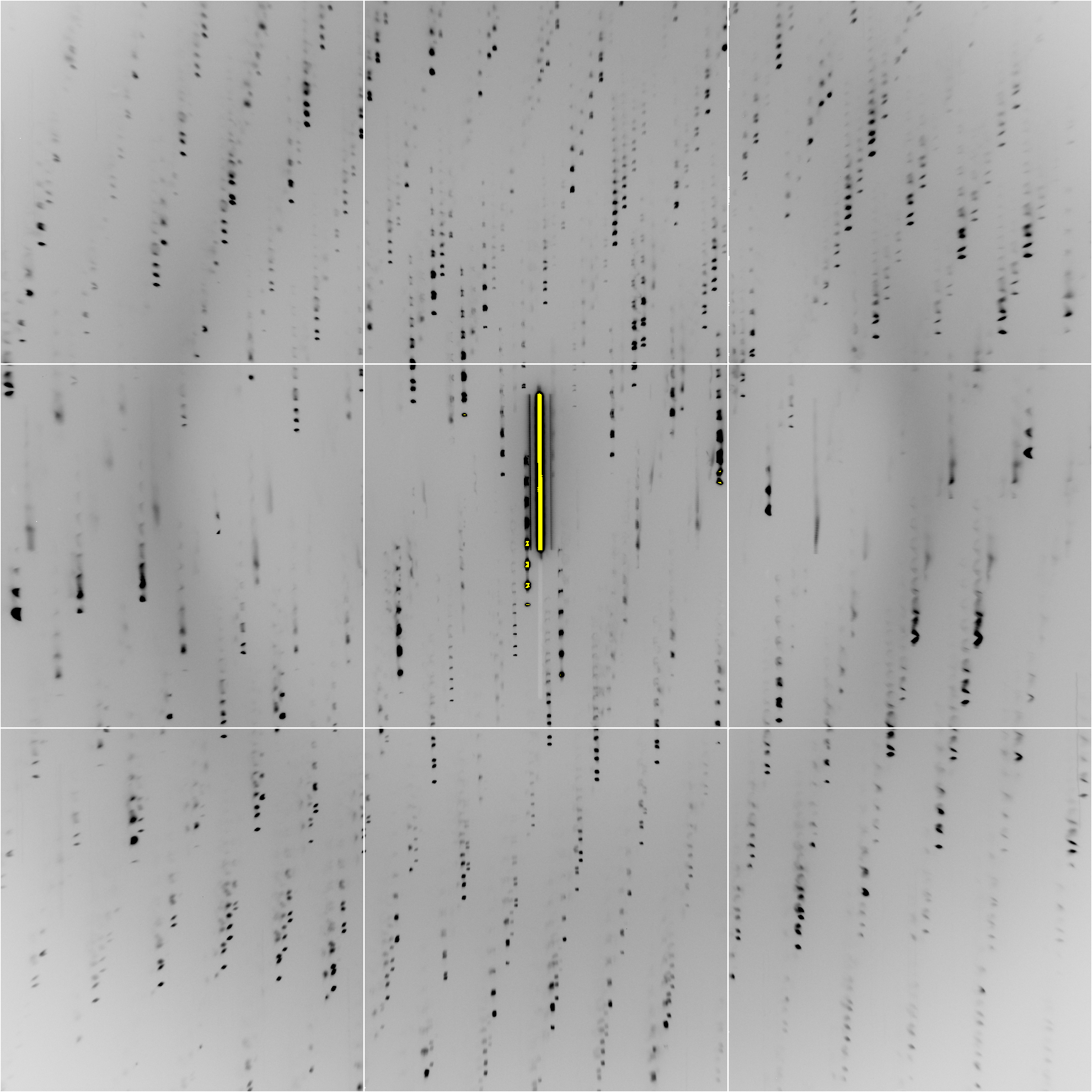 Slow wiggle
Dose rate: same spot, same xtal
Intensity (photons)
Dose (kGy)
Dose rate: same spot, same xtal
Intensity (photons)
Dose (kGy)
Dose rate: same spot, same xtal
Intensity (photons)
Dose (kGy)
Dose rate: same spot, same xtal
Intensity (photons)
Dose (kGy)
Dose rate: same spot, same xtal
Intensity (photons)
Dose (kGy)
Dose rate: same spot, same xtal
Intensity (photons)
Dose (kGy)
morphological dose-rate effect?
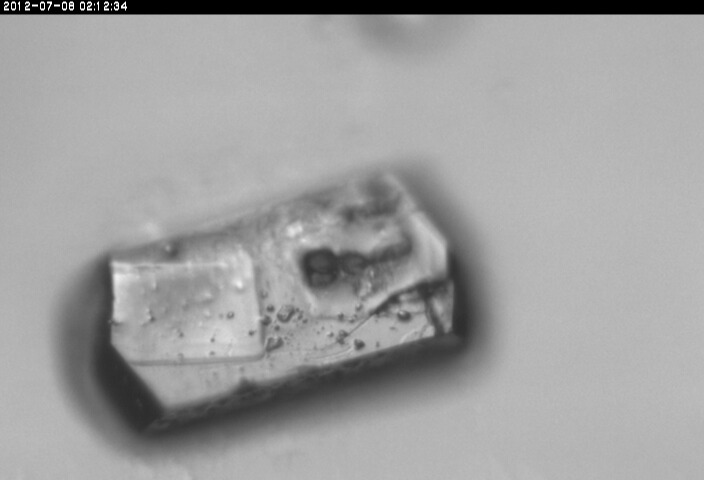 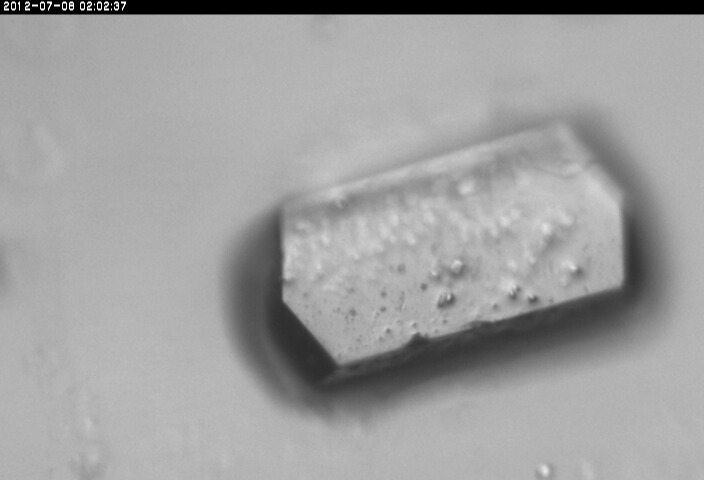 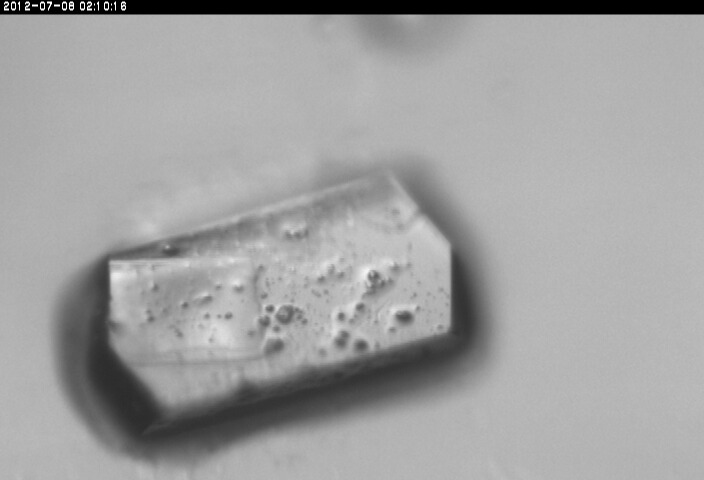 110 kGy/s
720 kGy/s
Xtal12 before & after
Solvent “reaction” at 764 kGy/s
Xtal4_t1
Solvent “reaction” at 764 kGy/s
xtal4_t2
Crystal “shrinks?” at 764 kGy/s
xtal5_t1
Crystal “shrinks?” at 764 kGy/s
xtal5_t2
Double tap:   0.4 s on  +  1 s off  +  on again
xtal12
Double tap:   0.4 s on  +  1 s off  +  on again
xtal13
Double tap:   0.4 s on  +  1 s off  +  on again
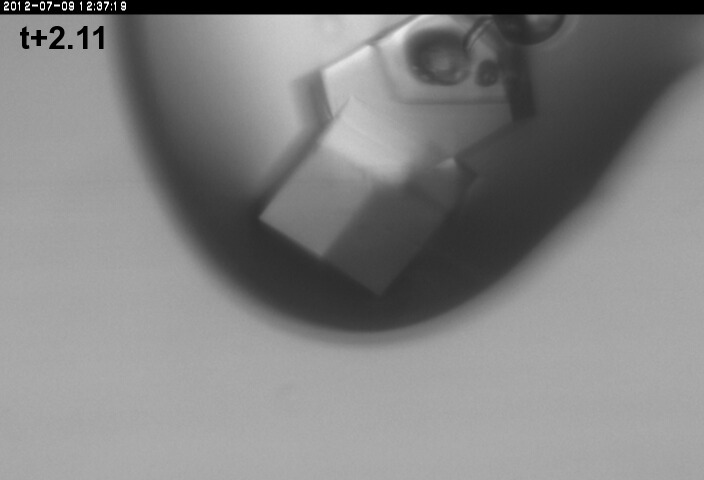 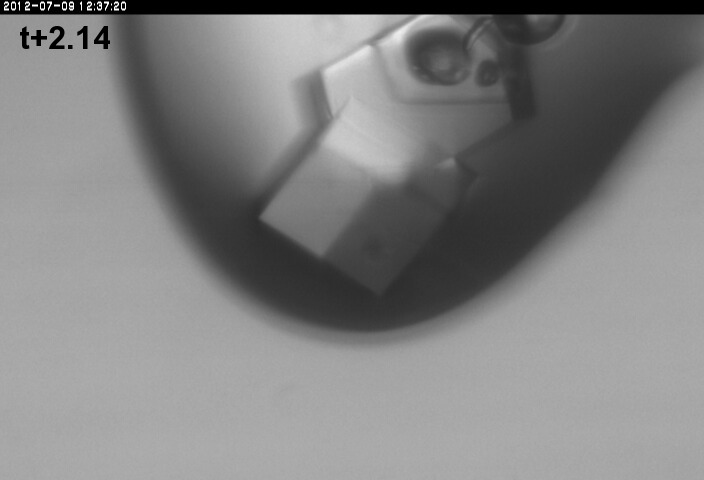 xtal13
Double tap:   0.4 s on  +  1 s off  +  on again
xtal14
Double tap lite:   5 s on  +  12.6 s off  +  on again
xtal15
xtal16
xtal17
xtal18
xtal24big
Xtal24big_t2
Xtal5_t1 graph
Spot intensity
seconds
Xtal5_t1 graph